De quoi Molière est-il le nom ? Les lectures des comédies de Molière dans les manuels scolaires depuis la fin du XIX° jusqu'à aujourd'hui à travers l’exemple du Malade imaginaire, de l’Ecole des femmes, de Tartuffe et de l’Amour médecin.
Isabelle Calleja-RoquE
Le texte et sa représentation théâtrale dans les manuels
Première partie:
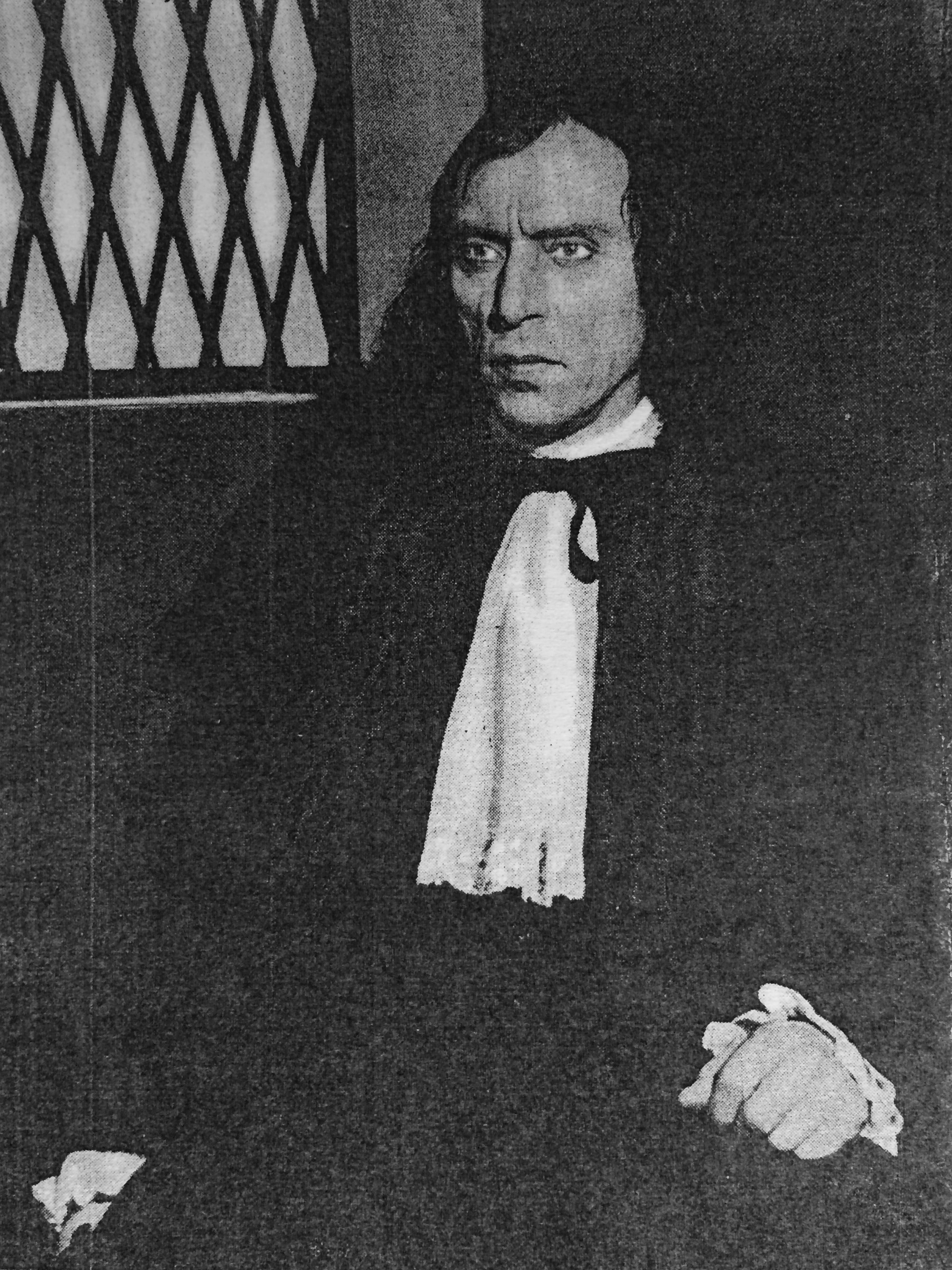 A: L’actualisation par l’image des personnages
Gerard Depardieu une nouvelle image de Tartuffe après Louis Jouvet
B: Les premières photographies  de mise en scène
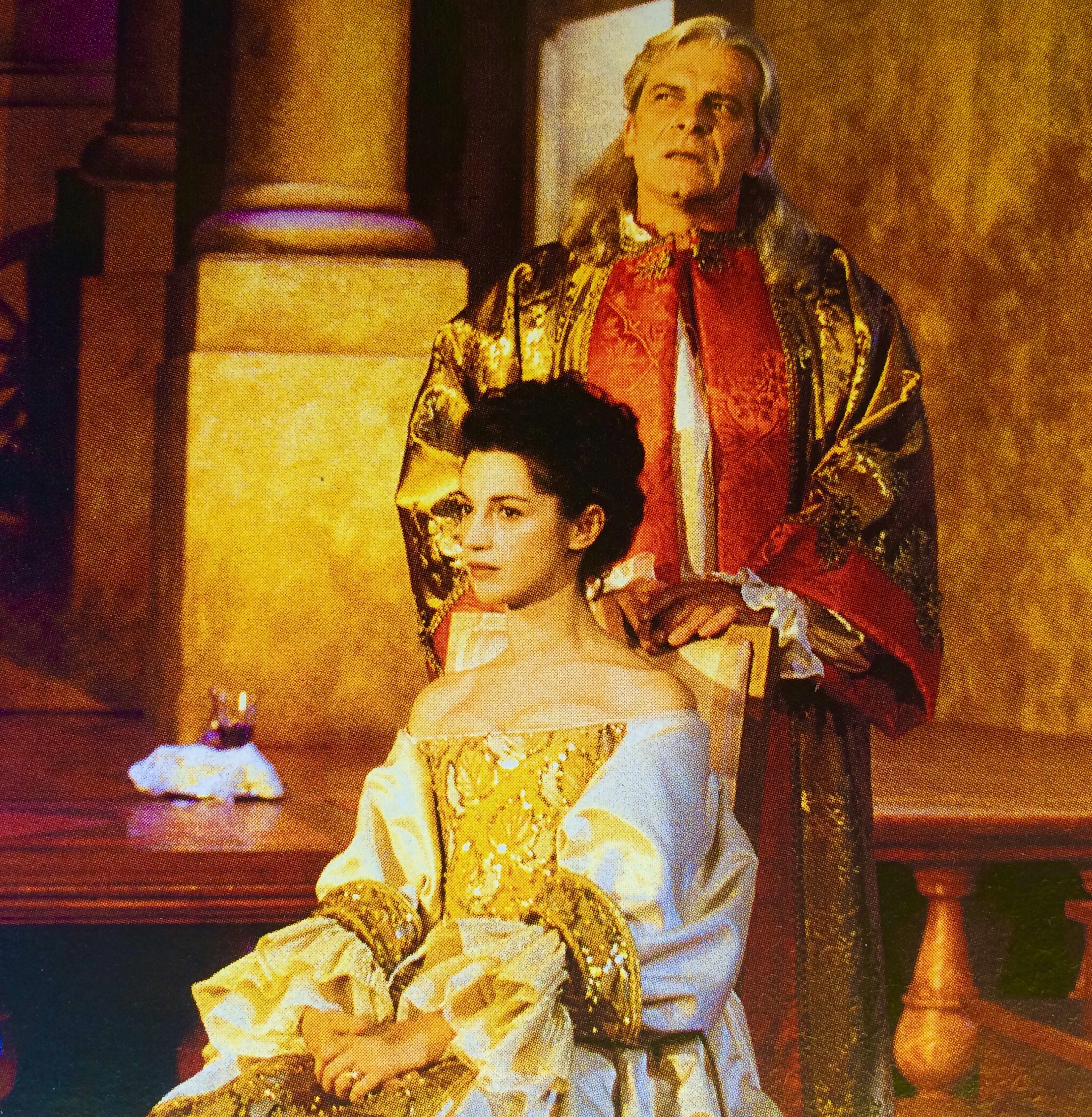 Tartuffe
1994 mise en scène de Jacques Weber
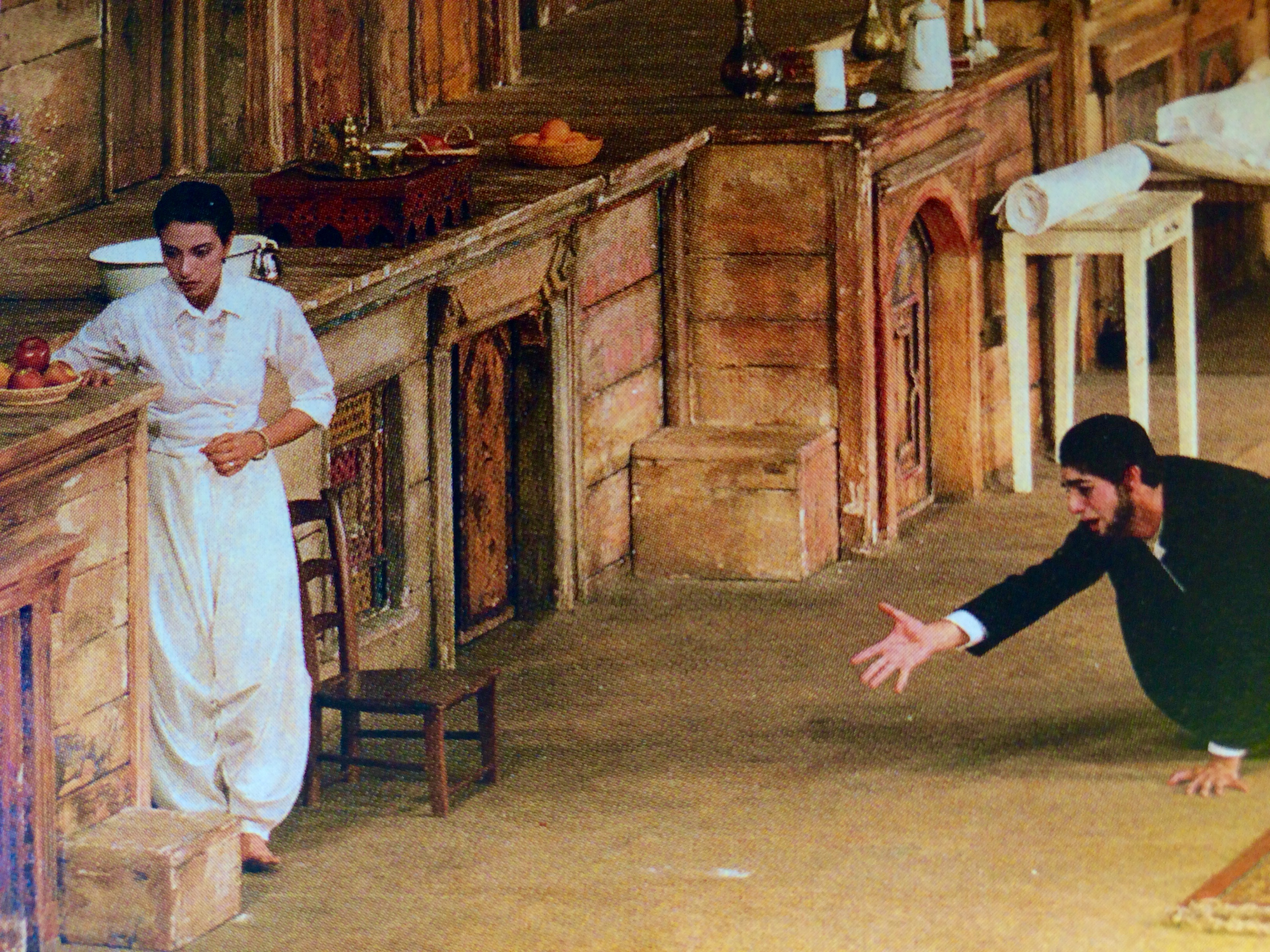 Tartuffe
1995,  mise en scène d’Ariane Mnouchkine
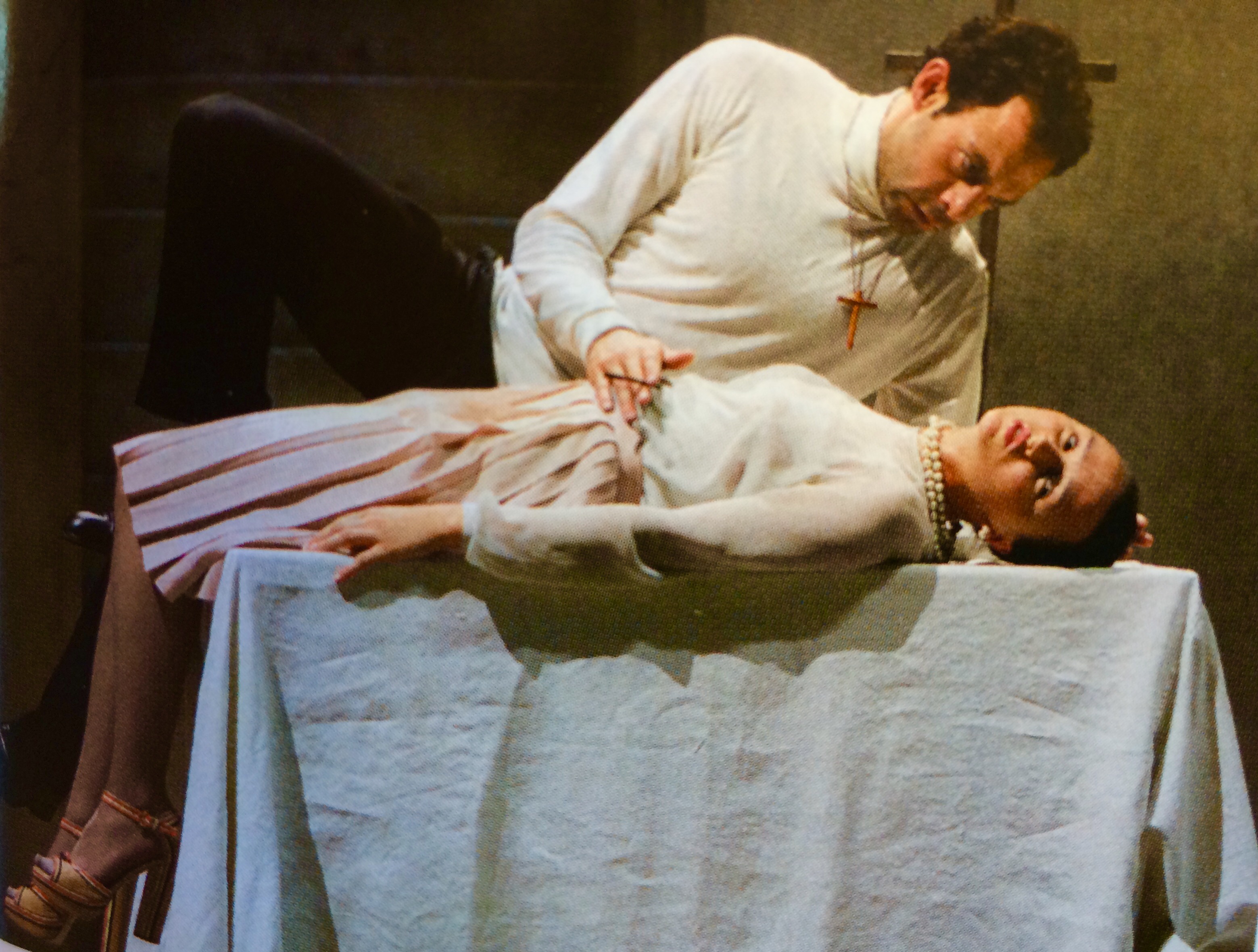 Tartuffe
2008 mise en scène de  Stéphane BRAUNSCHVEIG
Tartuffe, 2014, mise en scène de Galin Stoev
La fortune des comédies de Molière depuis la fin du XIX° siècle jusqu’à aujourd’hui
Seconde partie
A: Tartuffe le héros le plus controversé du répertoire comique
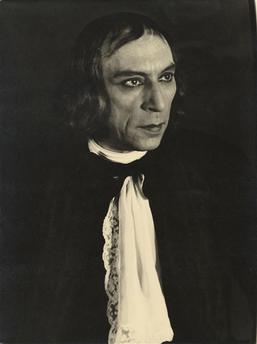 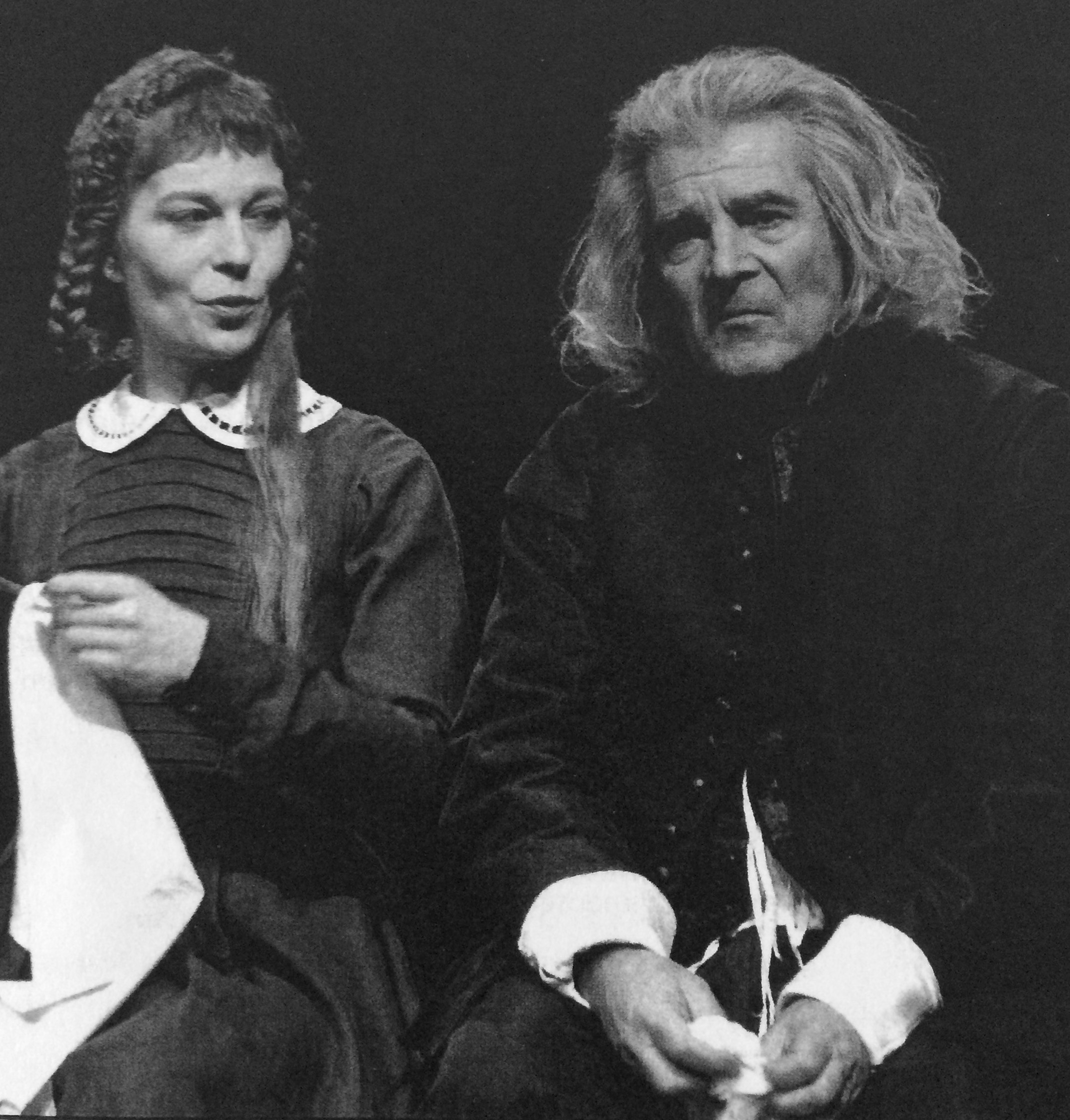 B: De l’adorable Henriette à l’ingénue Agnès
:
C: Le Malade Imaginaire, l’ultime farce
D: L’Amour médecin et les comédies farcesques